Attachment 4
Recessed Open Meeting
Response to COVID-19 Pandemic, Docket U-200281

May 12, 2021
Agenda
9:30  Call to Order 
9:35 Overview of Agenda and Instructions for Participation
9:40 Opening Commissioner Remarks
9:45 Public Comments (3 minutes per speaker)
10:45	Break
11:00	Commission Staff Comments
11:15	COVID-19 Utilities' Comments
11:30	COVID-19 Advocates' Comments
11:45	Commissioner Questions and Discussion
Noon	Adjourn
2
Participant Instructions
Please mute your computer microphone or phone (Press *6 to mute/unmute)
Wait to be called on for comment and do not interrupt other speakers
Only use video during the time you are directly addressing the commission (video is not required for participants)
The “Chat” feature should only be used to report technical difficulties 
Language Access: www.utc.wa.gov/translate 
Contact information for technical difficulties (2 options)
Use the chat feature in Teams
Call Ryan Smith at (360) 915-3646
3
Commissioner Opening Remarks
4
Public Comments3 minutes per person
5
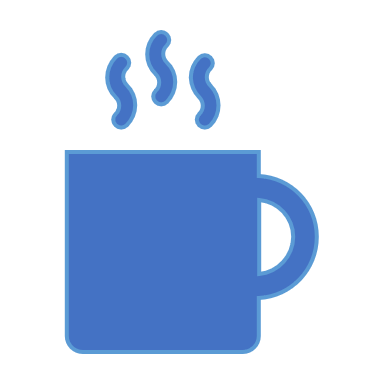 Break
6
Commission Staff Comments
7
Economic and Public Health Outlook
8
Economic Outlook
www.commerce.wa.gov/datadashboard
9
Public Health Outlook
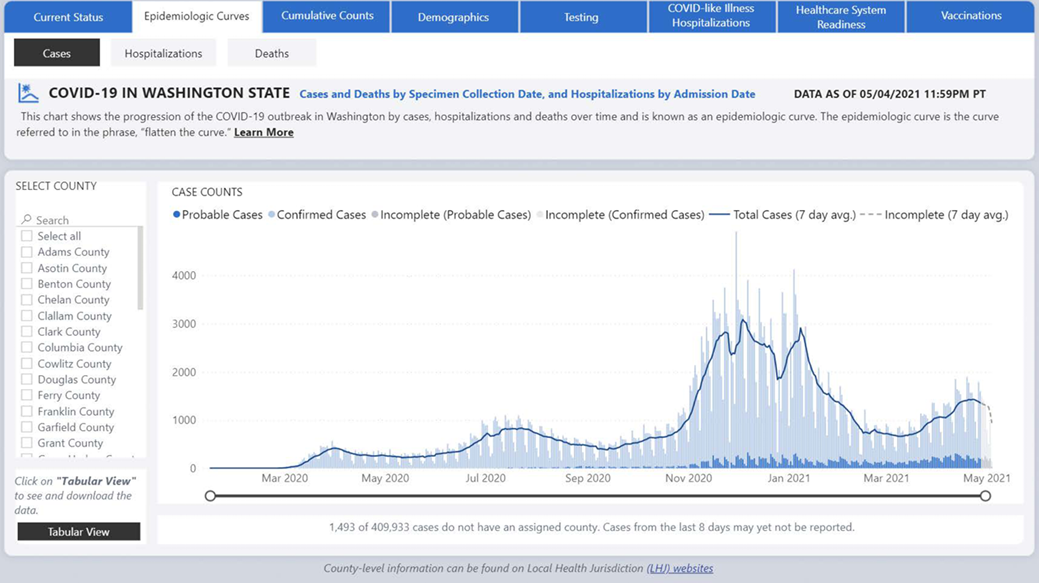 https://www.doh.wa.gov/Emergencies/COVID19/DataDashboard
Vaccination Outlook
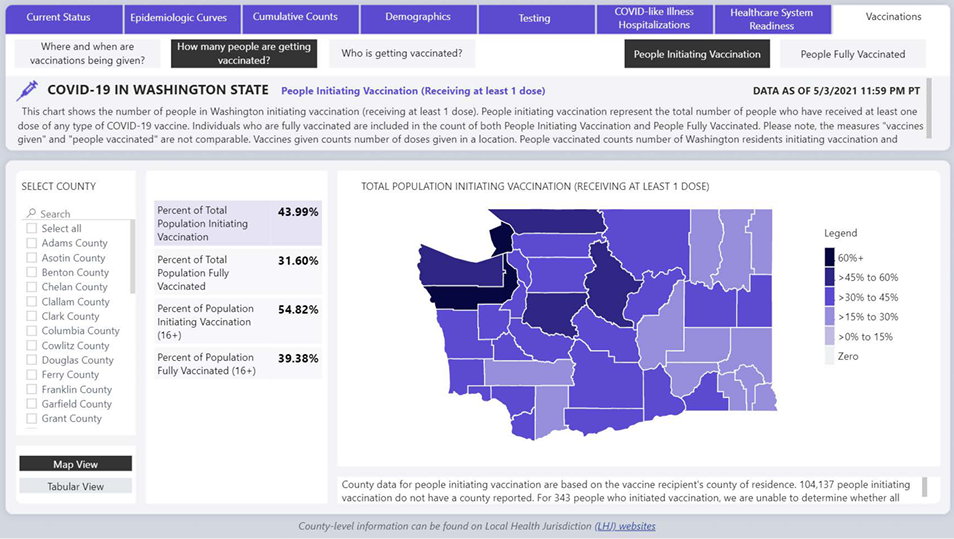 11
Customer Outlook
12
Customer Assistance Program Funding
Total funding:
$104 million
13
IOU Arrearage Amounts (Dollars)
March 2021 total arrearage amount: $79.3 Million
14
Total Customers with Overdue Balances
15
Attachment 4
Arrearages by Zip Code
Access Interactive Map 
www.utc.wa.gov/COVID19
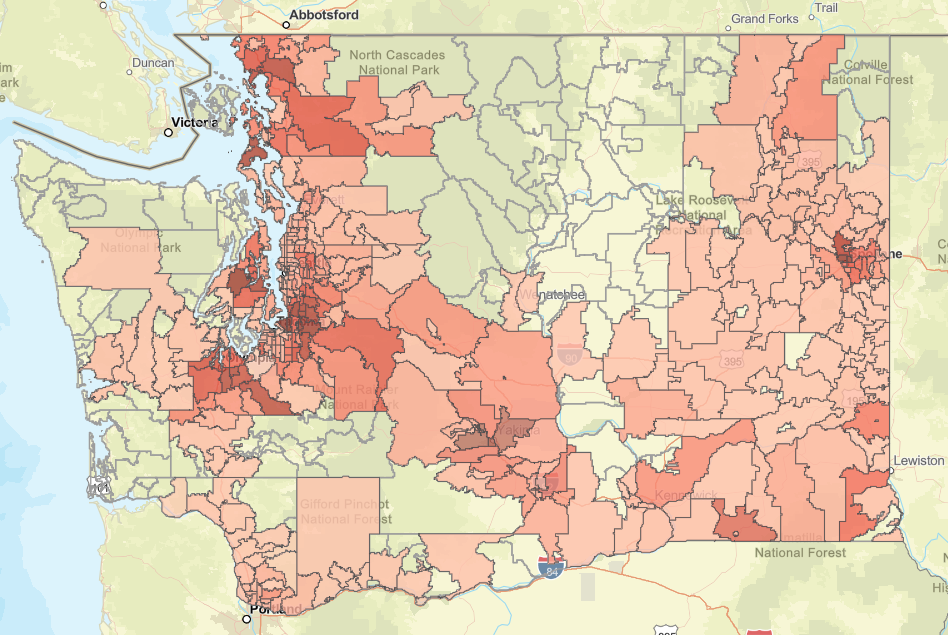 16
Equity and Communications
17
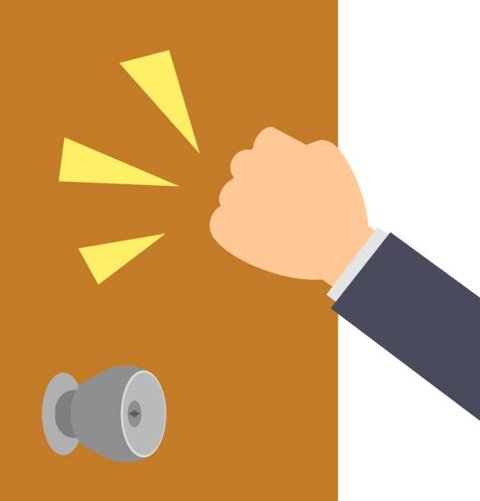 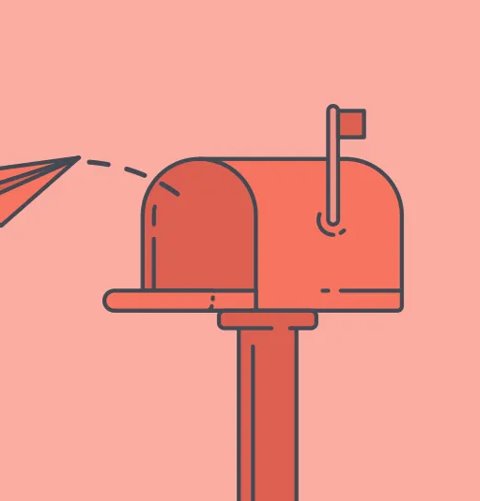 April 7 Workshop
Low-Income Bill Assistance
Equitable fund distribution
Reaching underserved and vulnerable communities
Removing barriers to customer engagement
Process improvements for financial assistance applications
Communications and Accessibility
Draft notice language – “non-confrontation and non-threatening” 
Language access strategies 
Inclusive and accessible communications and technology
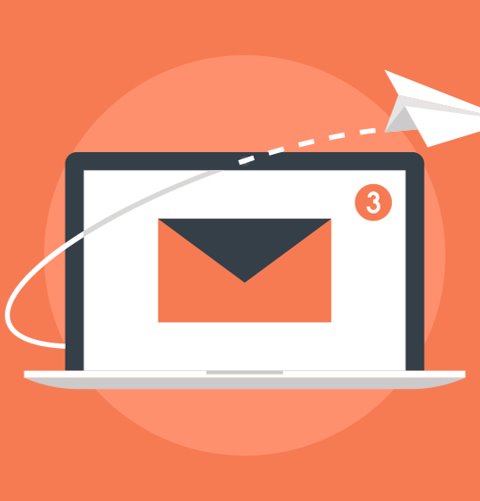 18
Customer Engagement Best Practices
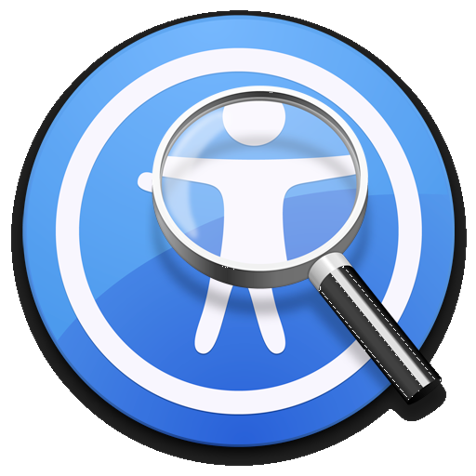 Utilize people-first, gender neutral language
Communicate in customer’s preferred language
Leverage community partnerships with local NGOs, Tribal governments, faith-based organizations
Technology should be digitally accessible
19
Recommendation
20
Adopt 3rdRevised Term Sheet
21
Utilities' Comments
22
Advocates' Comments
23
Commissioner Discussion
24
The meeting has concluded
25